Ch. 5 Marketing Review Presentation
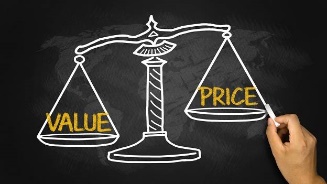 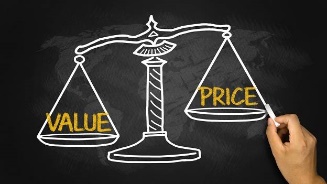 Emphasizes factors other than price as the important reason for customers to buy
Non-price competition
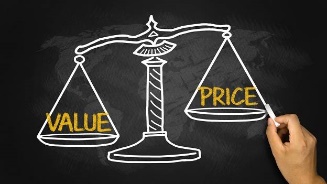 Rivalry among businesses where the primary difference is the price offered.
Price competition
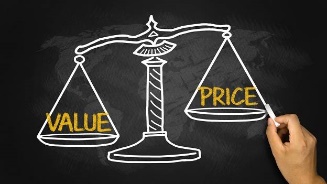 Financing offered by one business to another business.
Trade credit
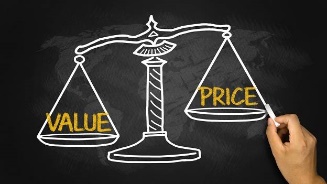 Credit extended by a retail business to the final consumer.
Consumer credit
Budgeting for marketing activities, obtaining the necessary financing, and providing financial assistance to customers to assist them with purchasing the organization’s products and services.
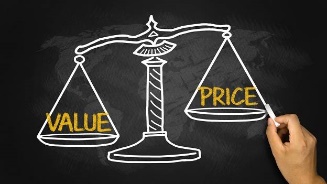 financing
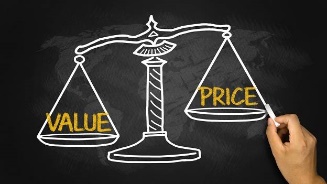 An amount added to the cost of a product to determine the selling price.
Mark-up
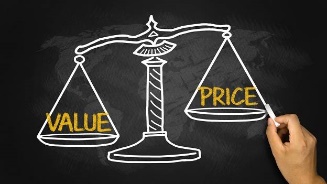 The price consumers are charged for a product or service.
Selling price
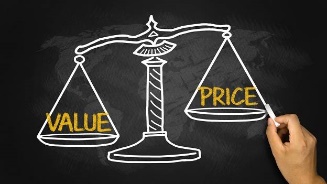 Establishing and communicating the value of products and services to prospective customers.
pricing
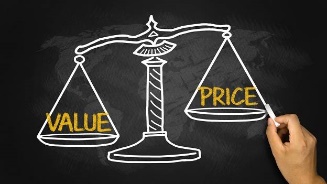 The actual cost of a product or service paid by the customer.
price
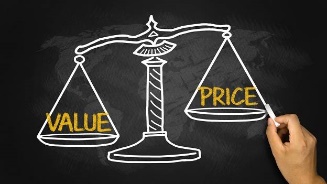 If the cost of the product to the store is $280 and the rate of mark-up is 45%, what price will the consumer pay
cost x rate of mark-up percentage = Mark-up price 
cost + mark-up price = Selling price 

280 x .45 = 126 = mark-up price
280 + 126 = 406 = selling price
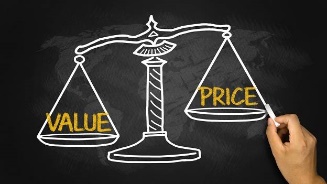 What’s the difference between the customer’s view of price and the businesses view of price?
A customer views the price in determining the value they receive from purchasing the product.
A business views the price as contributing to the profit they need.
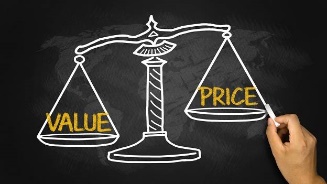 What are two types of credit used by a business?
Trade credit
Consumer credit
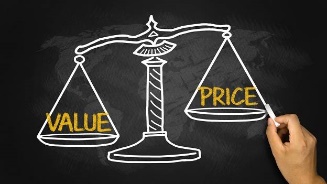 Why does buying on credit end up costing the consumer more in the long run
Interest is charged on the principle of the loan and accumulates as time goes by.
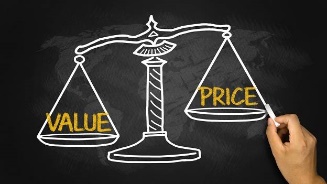 What happens to a business if credit is poorly managed?
It will fail.
go into bankruptcy
Go out of business
Go online and calculate the monthly payment and total interest paid for the following examples:Home loan for $75,000 for 35 years at 4% rate.
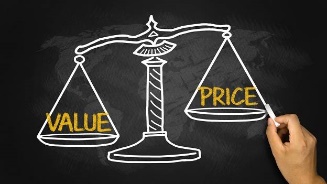 Monthly payment   +   total interest paid   	=   total pd. back      
               __________  +	______________   =	________________
$ 139,474.04
$ 64,474.04
$ 332.08
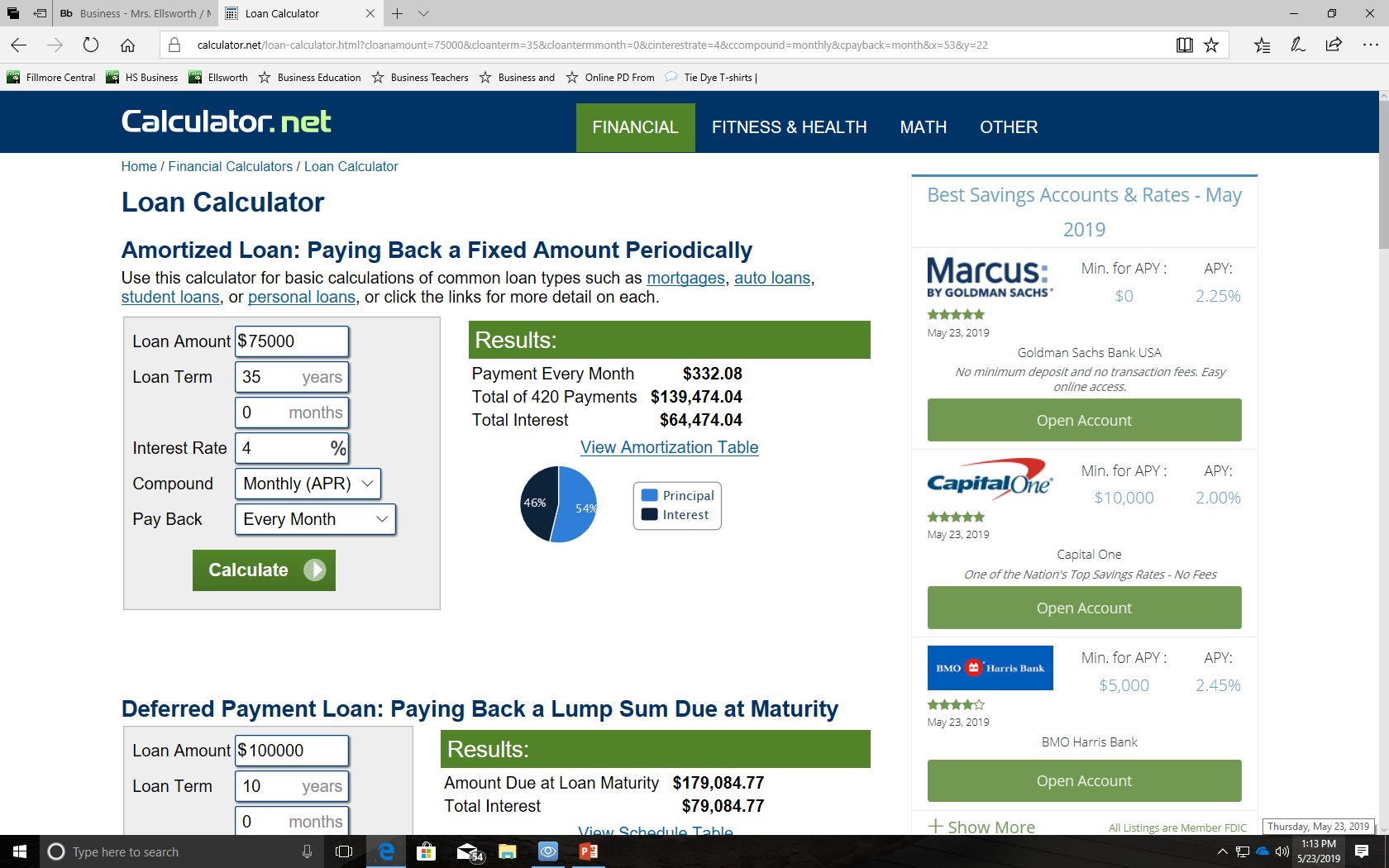 Online shopping has become very popular in the past few years.
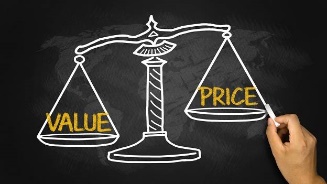 Give me two reasons people like to shop on line.  
Tell me 1 advantage and 1 disadvantage a business faces when customers can compare prices using the internet.  
What is an idea a business can do to compete if it doesn’t have the lowest priced products?